Figure 6. Effect of bafilomycin A1 on LC3 in HeLa cells expressing myr-HTT553–585–EGFP. (A) HeLa cells were ...
Hum Mol Genet, Volume 23, Issue 12, 15 June 2014, Pages 3166–3179, https://doi.org/10.1093/hmg/ddu027
The content of this slide may be subject to copyright: please see the slide notes for details.
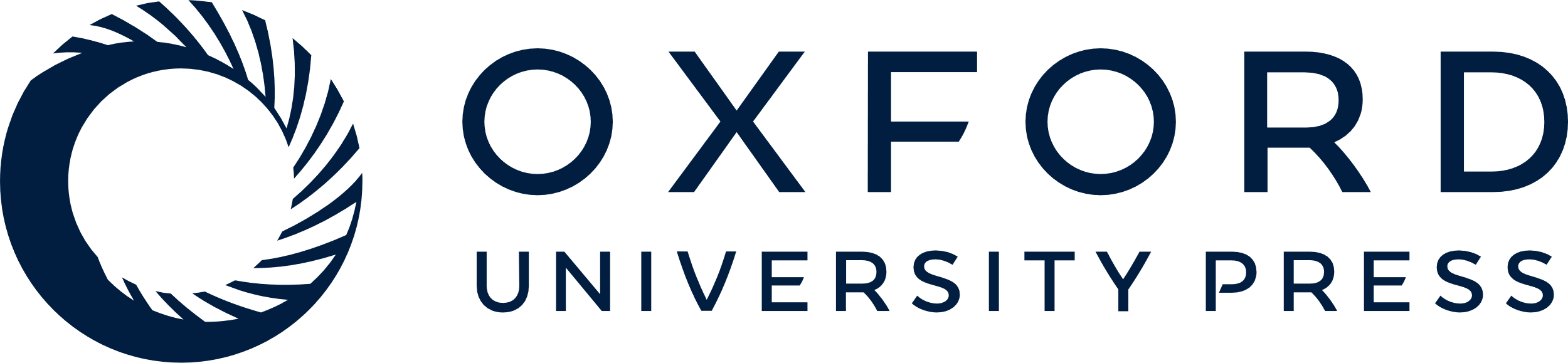 [Speaker Notes: Figure 6. Effect of bafilomycin A1 on LC3 in HeLa cells expressing myr-HTT553–585–EGFP. (A) HeLa cells were transiently co-transfected with the lysosomal marker Cathepsin B-BFP and the autophagosomal marker RFP-LC3 for 24 h with the indicated EGFP constructs and treated with 0.5 µm Baf for an additional 24 h. Images were acquired by live-cell fluorescence spinning-disc microscopy and deconvolved using SVI Huygens deconvolution software. Images are presented as 3D z-stacks. Scale bars represent 10 µm. (B) HeLa cells were transiently transfected with myr-HTT553–585–EGFP for 20 h and treated in the presence or absence of 0.5 µm Baf for 4 h. Cell lysates were subjected to SDS–PAGE and western blot analysis. Tubulin is included as a loading control. (C) Graphical representation of LC3-II levels compared with tubulin from western blot analysis (n = 3). Protein levels were quantified using Image J software. Data were analyzed using two-way ANOVA.


Unless provided in the caption above, the following copyright applies to the content of this slide: © The Author 2014. Published by Oxford University Press. All rights reserved. For Permissions, please email: journals.permissions@oup.com]